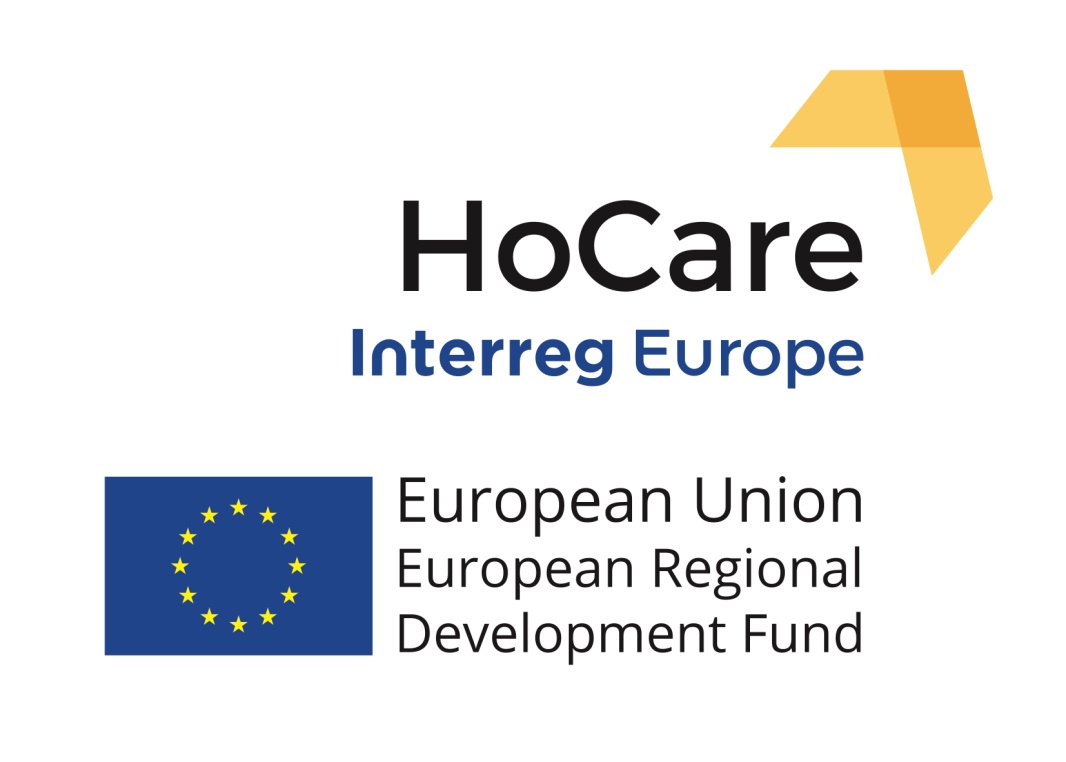 2. Setkání zájmové skupiny projektu HoCare
4. prosince 2017 Ministerstvo průmyslu a obchodu
Celková regionální situace v oblasti výzkumných a inovačních projektů v oblasti domácí péče v ČR a spolupráce v ekosystému skrze quadruple-helix
-Pozitivní přístup k využití quadruple-helix kooperace
-Obecnost zaměření OPPIK bez přímé podpory vybraného odvětví
-Domácí péče + Quadruple-helix - Potenciál, aplikace, Spolupráce, 
Služby infrastruktury, Proof of concept
-Domácí péče – Inovace, Partnerství znalostního transferu, 
Inovační vouchery
-Evaluace programů – začátek 2018
-Další využitelné programy – TRIO, Epsilon, regionální programy
-Zájem, znalost, možnost zapojení pro veřejné instituce a 
jejich politická stabilita je limitována
-Operativní problémy poskytovatelů neformální péče
-Relativně málo silných inovačních aktérů 
-Málo podaných žádostí o financování z OPPIK
-Příklady inovativních projektů/produktů/služeb v oblasti 
domácí péče existují
-Nevyčíslení možného potenciálu domácí péče
-Chybějící společný hlas ekosystému
-Nespolupráce mezi jednotlivými ministerstvy
-Úprava hodnocení dávající větší šance projektům cílícím 
na sociální a zdravotní problémy a výzvy
-Poskytovatel externích služeb x přímý příjemce 
– úprava typu příjemců
-Větší podpora quadruple-helix spolupráce
-Příležitosti pro municipality
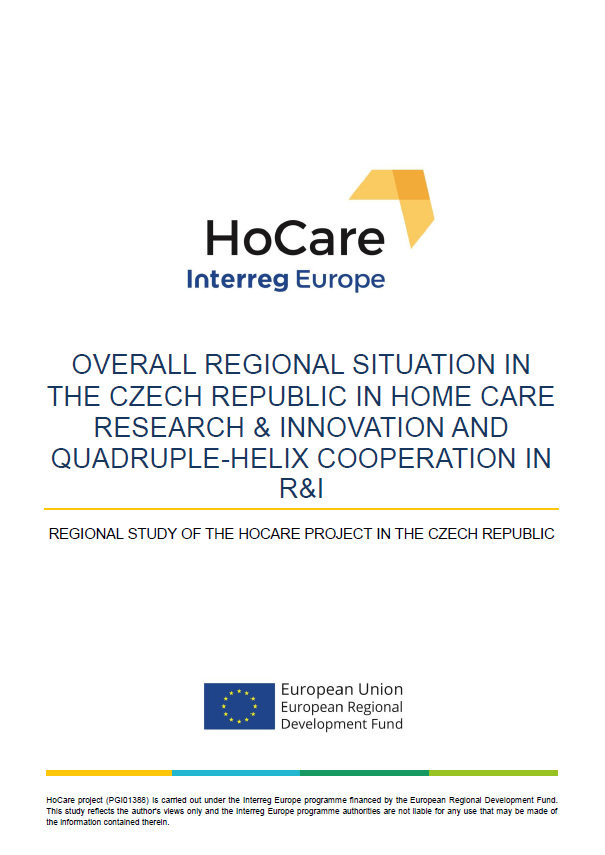 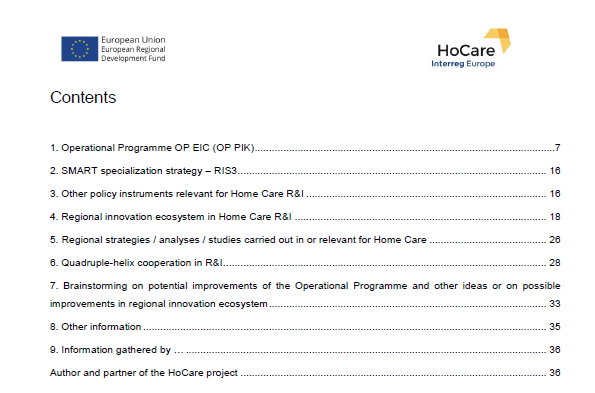 3 Tematické studie – Inovace v domácí péči skrze: 1) formální a neformální poskytovatele péče, 2) veřejnou poptávku po inovacích, 3) rychlejší vstup inovace na trh
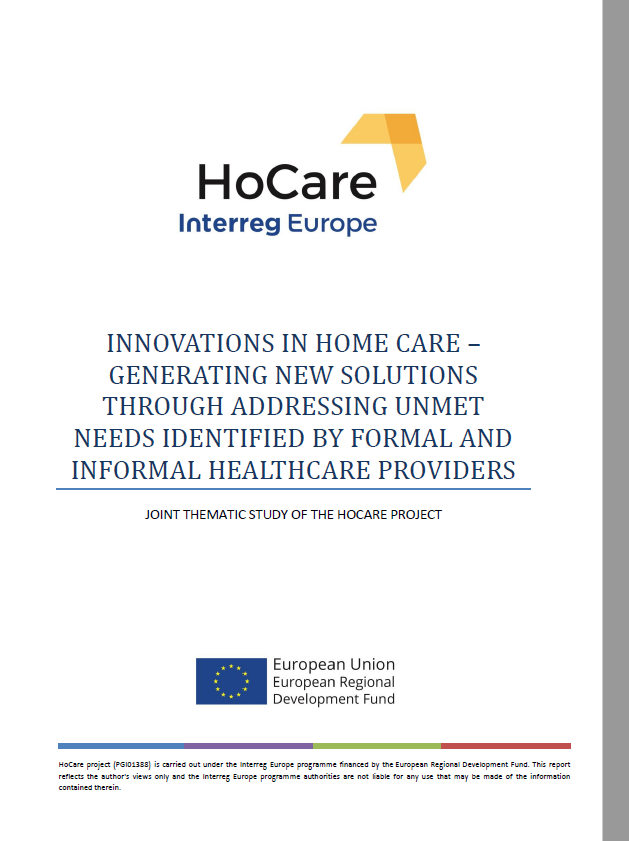 1) SKRZE NAPLNĚNÍ POTŘEB IDENTIFIKOVANÝCH FORMÁLNÍMI
A NEFORMÁLNÍMI POSKYTOVATELI ZDRAVOTNÍ PÉČE

CZ: nízká účast těchto subjektů ve výzkumu a inovacích, finanční,
kapacitní a znalostní problém, nemožnost být přímým příjemcem, 
slabá kooperace v ekosystému, viditelnost homecare sektoru nízká,
limitované finance pro tyto subjekty, financování ex-post

INT: + málo příkladů dobré praxe financovaných projektů v této
pblasti, málo výzkumné infrastruktury v domácí péči, není
specifická podpora domácí péče, limitované možnosti pro 
financovanou spolupráci v rámci quadruple-helix, fragmentovaná 
kooperace mezi ministerstvy, malý vliv na design operačních 
programů a málo zdrojů na iniciaci vlastních regionálních programů, 
neexistence příkladů dobré praxe projektů iniciovaných ze strany 
neformálních poskytovatelů péče a financovaných ze strany OP
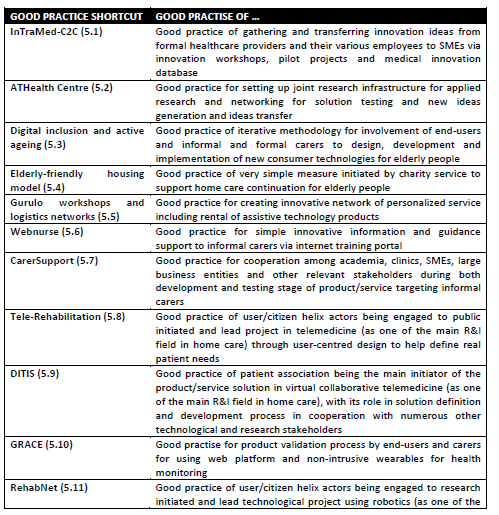 3 Tematické studie – Inovace v domácí péči skrze: 1) formální a neformální poskytovatele péče, 2) veřejnou poptávku po inovacích, 3) rychlejší vstup inovace na trh
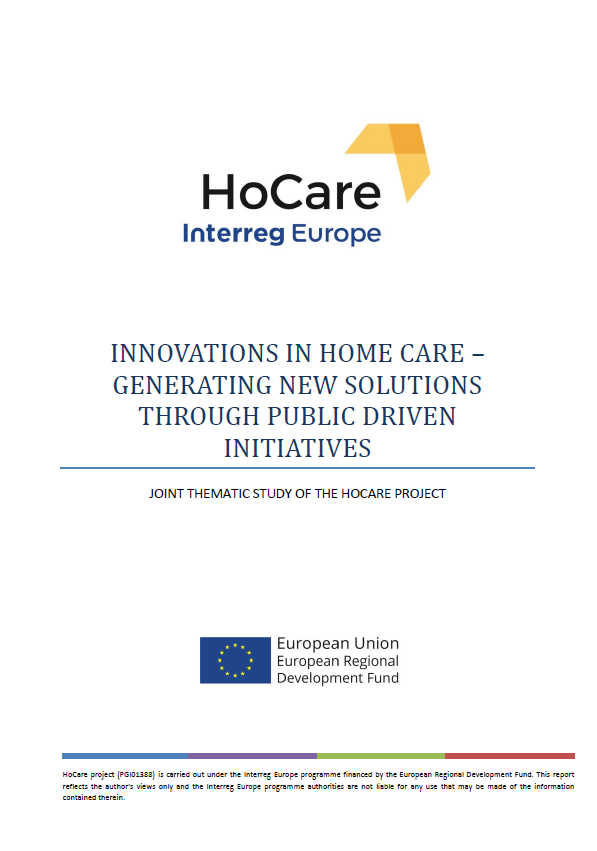 2) SKRZE VEŘEJNOU POPTÁVKU PO INOVACÍCH

CZ: chybějící příklady PPI/PcP, nízká úroveň iniciace nových projektů
Ze strany velkých nemocnice, municipalit a regionů pro nové projekty, 
Chybějící důvěra v PPI/PcP koncept, nízká spolupráce mezi jednotlivými
Ministerstvy, velká rizika asociovaná s procesem veřejného nákupu  

INT: + nízká spolupráce mezi hlavními veřejnými aktéry, nízká 
spolupráce a komunikace mezi aktéry domácí péče, omezené možnosti 
financování quadruple-helix iniciativ, chybějící programy podpory a další 
podpora pro veřejně vedené inovační projekty
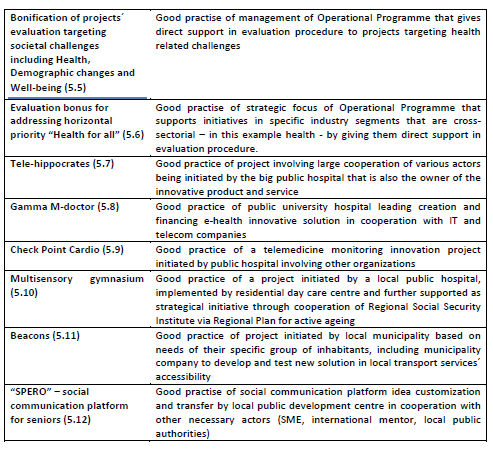 3 Tematické studie – Inovace v domácí péči skrze: 1) formální a neformální poskytovatele péče, 2) veřejnou poptávku po inovacích, 3) rychlejší vstup inovace na trh
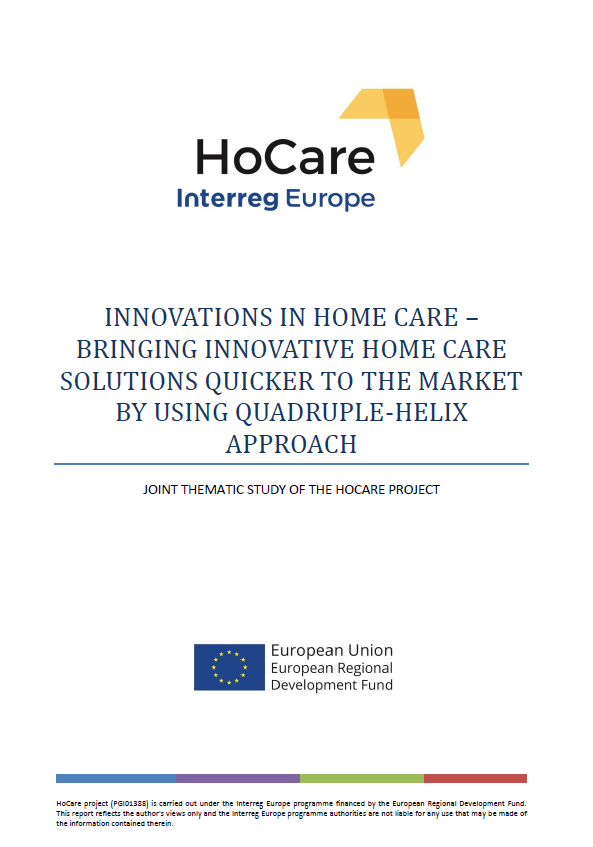 3) SKRZE RYCHLEJŠÍ VSTUP NA TRH S VYUŽITÍM QUADRUPLE-
HELIX KOOPERACE

CZ: politická nestabilita k zakomponování měst/regionů do projektů, 
hodně ICT prototypů bez reálného tržního úspěchu a velké báze uživatelů, 
málo spolupracujících aktérů bez asociace, triple-helix paradigma uvnitř
aktuálních programů OPPIK, nemocnice a veřejné organizace primárně 
možnost účasti jen skrze poskytování služeb externě, města a regiony 
mají omezenou možnost být přímým příjemcem, financování ex-post dává
bariéru účasti poskytovatelům neformální péče

INT: + více tréninku a osvěty pro quadruple-helix kooperaci, evaluace 
dřívějších R&D aktivit a benefitů jednotlivých skupin pro společnost v rámci 
inovací, větší spolupráce mezi aktéry ekosystému, prioritizace sektoru 
domácí péče, podpora pro projekty využívající quadruple-helix kooperaci, 
větší podpora pro user-citizen helix (poskytovatel formální a neformální 
zdravotní péče)
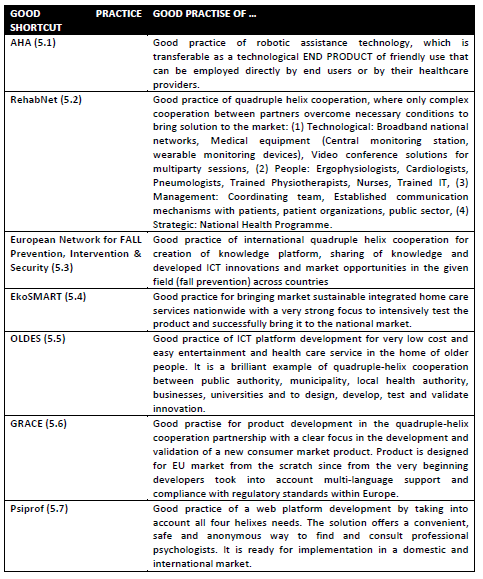 JIŽ NAVRHNUTÉ ZMĚNY PRO OP PIK
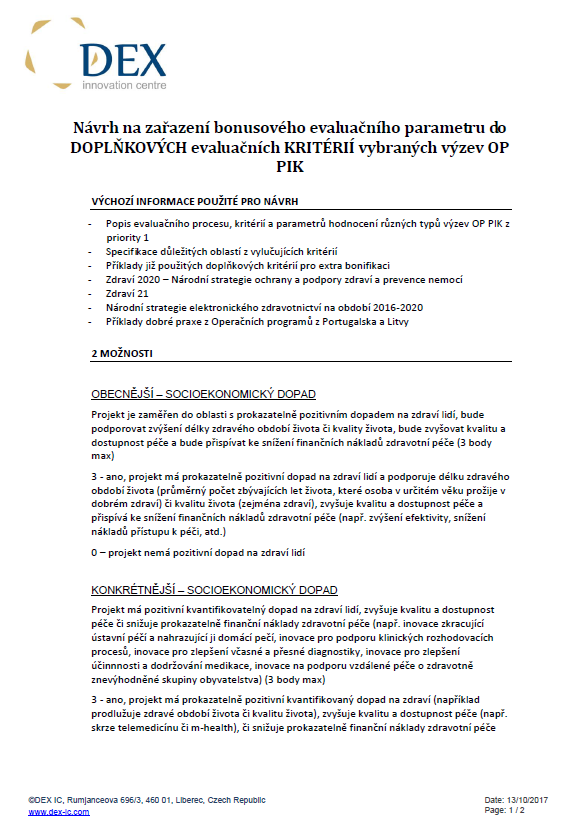 NÁVRH NA ZAŘAZENÍ BONUSOVÉHO 
EVALUAČNÍHO PARAMETRU DO DOPLŇKOVÝCH 
EVALUAČNÍCH KRITÉRIÍ VYBRANÝCH VÝZEV OP PIK
JIŽ NAVRHNUTÉ ZMĚNY PRO OP PIK
NÁVRH NA ZAŘAZENÍ QUADRUPLE-HELIX KOOPERAČNÍHO
POTENCIÁLU DO DEFINICE A VYMEZENÍ PROGRAMU / 
VÝZVY PROOF OF CONCEPT
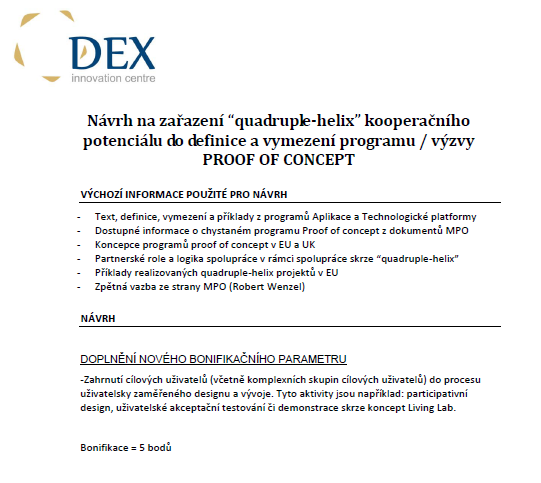 DALŠÍ PLÁNY / ZMĚNY V OP PIK??
Aktuální plány ze strany MPO
Inkluze quadruple-helix kooperace – např. uživatelský design / testování, podporované aktivity
Další nápady
APLIKACE A DŮLEŽITOST QUADRUPLE-HELIX KOOPERACE VE ZDRAVOTNÍCH A SOCIÁLNÍCH PRODUKTECH / SLUŽBÁCH DOMÁCÍ PÉČE
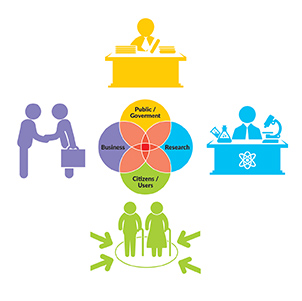 POTENCIÁLNÍ TRANSFER PROJEKTU ZE ZAHRANIČÍ A JEJICH SWOT
GRACE - Good practise for product validation process by                         EKOSMART - Good practice for bringing market 
end-users and carers for using web platform and 	             sustainable integrated home care services nationwide 
non-intrusive wearables for health monitoring                                             with a very strong focus to intensively test 	
                                                                                                                     the product and successfully bring it to the national market. 	












A
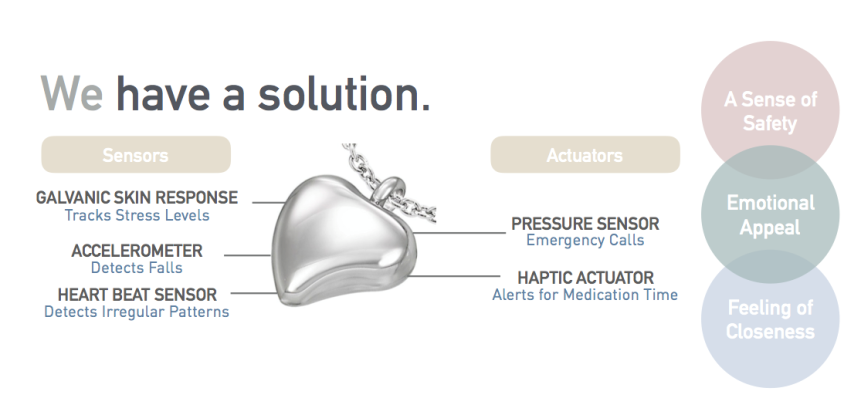 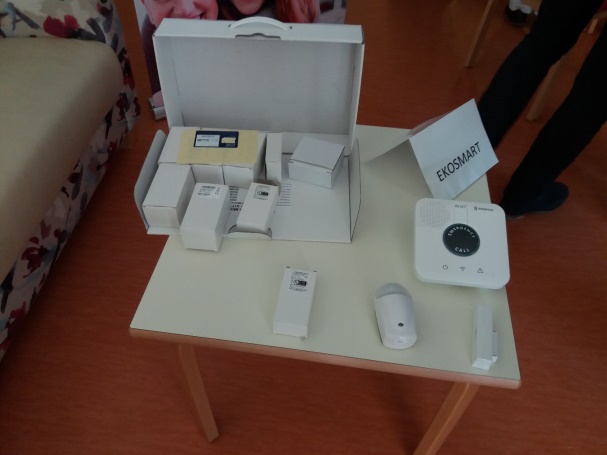 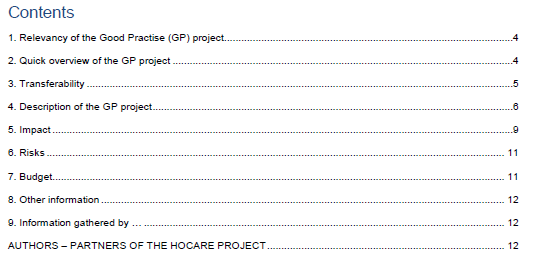 DOTAZY ZE STRANY MPO
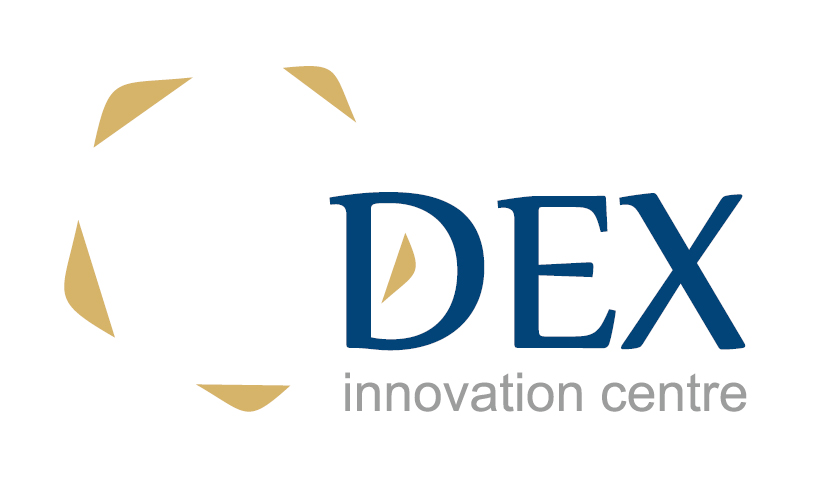 Michal ŠtefanProjektový manažer DEX Innovation Centrewww.dex-ic.com 777 477 497 I michal.stefan@dex-ic.com